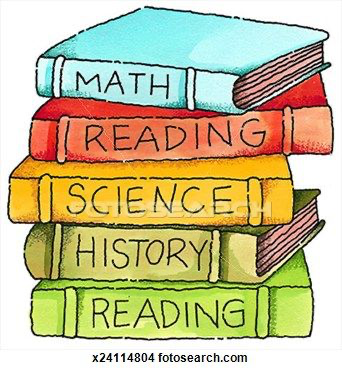 Red         Words
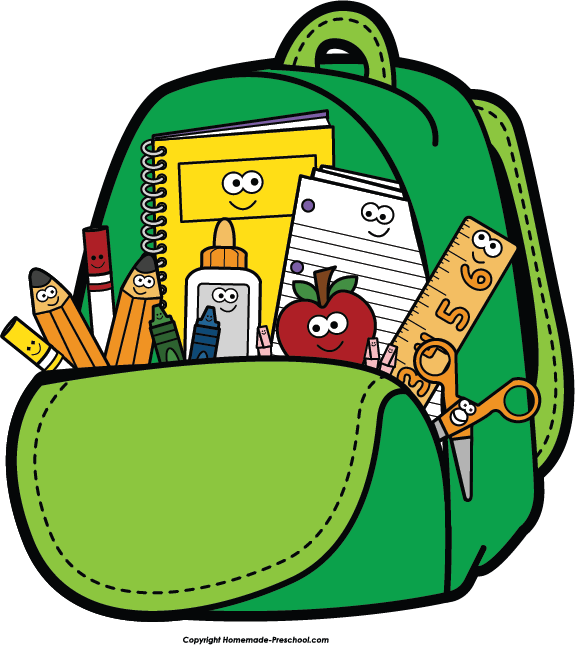 do
you
for
[Speaker Notes: It]
he
ten
am
are
she
be
so
here
go